Uppdrag som brukarombud
Kristina Bromark
Enheten för kvalitet och utveckling
Uppsala
2018-09-21
Full delaktighet för personer med funktionsnedsättning
INDIVIDNIVÅ
Arbeta med empowerment
Brukar- och intresseföreningar
ORGANISATIONSNIVÅ
Öka medvetenheten i förvaltningar och bolag
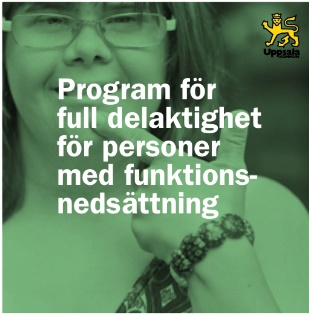 SYSTEMNIVÅ
Strategiskt arbete med program
2
Att göra sig en bild av läget
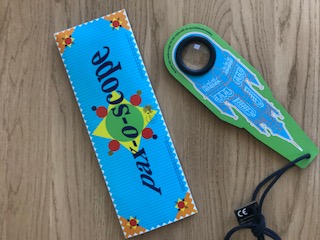 Hot och våld – metodombudUpphandling färdtjänstUtveckla vårdcentraler – Region UppsalaAnhörigcentrum + SesamPEER-support utbildning
TRÄFFAR MED MEDLEMMAR/BRUKARE

Autism- och aspergerföreningen
NSPH
IFS
Attention
TingetYmerLindormen
Möte boendebasLSS-inflytandegruppen

Stroke
Dyslexiförbundet
ÅSS
NEUROHRF
Autism- och aspergerföreningenOCDHRFNEUROCeliakiAfasiÅSSAttentionSTROKEIFSSRFSPESLSS-inflytandegruppenForum för brukarinflytandeGe makten vidareInitcia
BOiUMISAHSOCVOSBFAnhörigcentrumÄOSSFNEXUS
LSS-råd
KHR
Presentation i ledningsgrupper OMF
Presentation i OSN
HSVO
Uppsala kommun i Haag
Nationellt nätverk BO?
Framtidsseminarium ForumSuicidpreventionLSS-konferens (Ge makten vidare)Öppet hus HSOHSO möter politiker (RIKS)Work shop- om statistik och praktikNEURO-dagenAnhörigdagenHSVO
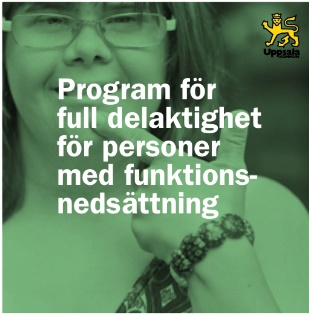 Arbete med programuppföljning 
Rapport till kommunfullmäktige
SYSTEMNIVÅ
INDIVIDNIVÅ
VERKSAMHETSNIVÅ
3
Kontakt:
Kristina Bromark
brukarombud@uppsala.se
018-727 88 03
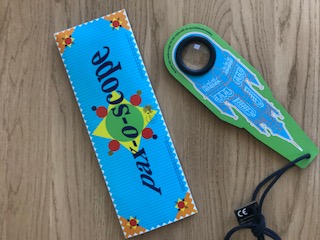